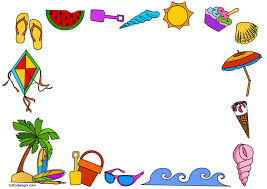 Attività interdisciplinare n. 1Classe seconda – plesso CapoluogoModalità asincrona
Eccoci qui con attività simpatiche e divertenti che dovete realizzare in questi giorni di permanenza a casa.
Ogni slide è un’attività da svolgere.
Ricordati di scrivere sempre la data prima di svolgere l’attività e di scrivere il tuo nome e cognome al termine.
Nelle slides la consegna è scritta in corsivo, devi copiarla sul quaderno ed eseguire l’attività assegnata.
Quanto prima li correggeremo insieme.
Buon lavoro!
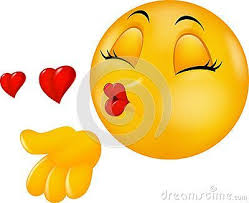 Ciao estate! Ricordiamo insieme la nostra estate…
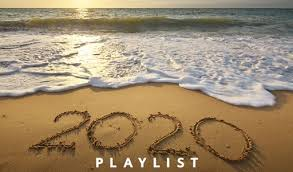 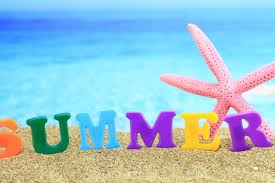 Summer words – Parole estive
Attività di inglese e arte e immagine
Guarda le immagini che ci ricordano l’estate, ascolta l’audio, ripeti, ricopia e illustra sul quaderno.
Ripeti i colori in inglese che trovi nel libro Story Lane 1 a pagina 8 e 9.
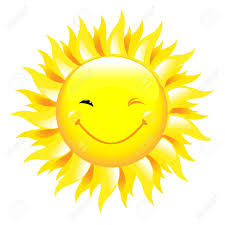 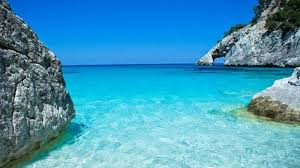 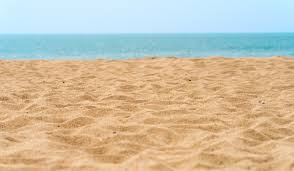 sand
Sea
sun
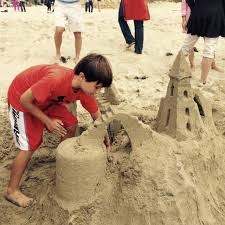 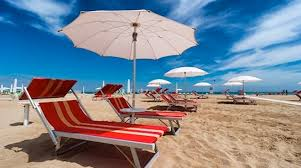 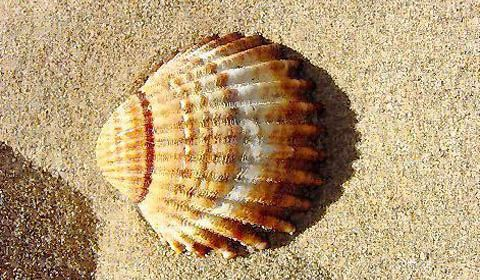 beach
shell
sandcastle
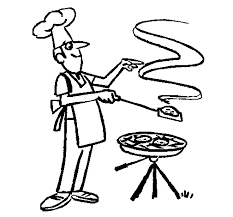 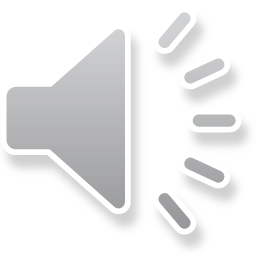 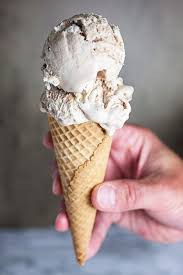 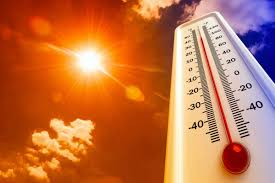 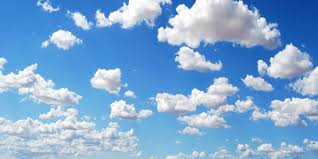 sky
barbecue
Ice cream
hot
Dove hai trascorso le vacanze?
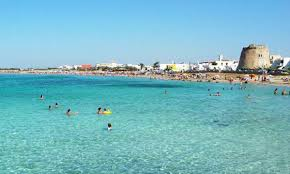 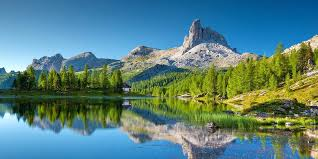 Attività di geografia

Guarda le immagini, scrivi sul quaderno l’ambiente e il nome della località in cui hai trascorso le vacanze e poi illustralo.
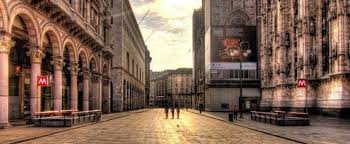 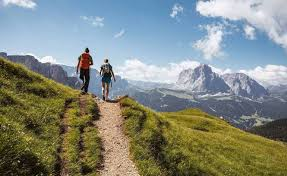 Attività di matematica
Ricopia il problema sul quaderno e risolvi mettendo in riga e in colonna.

Problema
In vacanza, durante una gita, Gabriele scatta 15 fotografie, mentre Luisa ne scatta 12. 
Quante fotografie scattano in tutto?
Chi ne scatta di più?
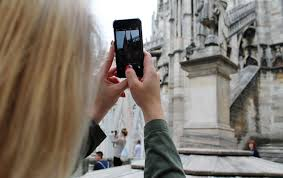 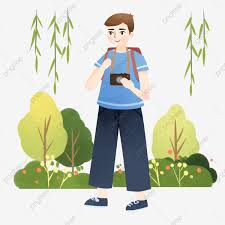 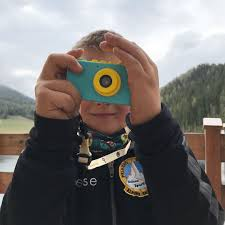 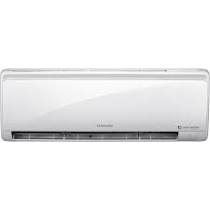 In estate…
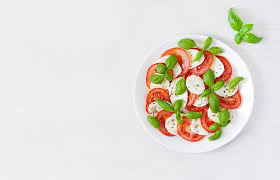 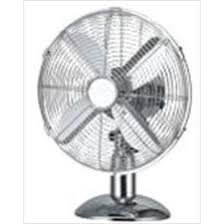 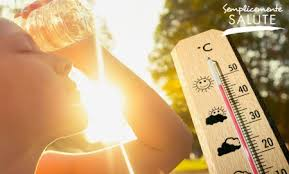 Si accende il condizionatore o il ventilatore
Attività di Tecnologia

Osserva le immagini e  leggi le didascalie. Trova immagini simili, incollale sul quaderno e scrivi cosa rappresentano.
Si consumano cibi freschi e leggeri
Fa caldo
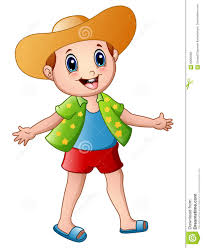 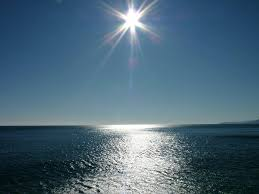 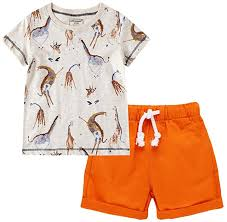 Si indossano abiti leggeri
Le giornate sono lunghe e soleggiate
La frutta dell’estate…
Attività di scienze

Leggi i nomi dei frutti dell’estate.
Quali ti piacciono di più? Quali di meno? Ricopia la tabella e completa.
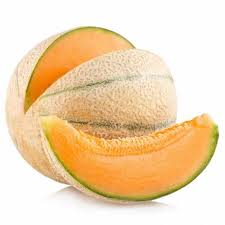 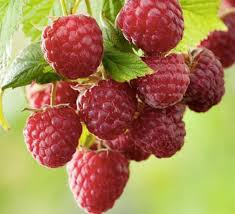 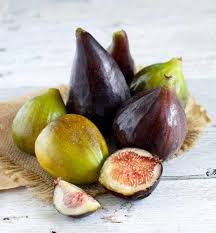 lamponi
melone
fichi
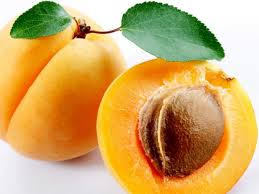 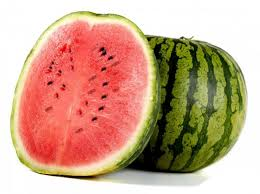 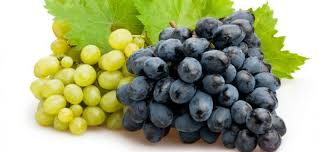 uva
cocomero
albicocche
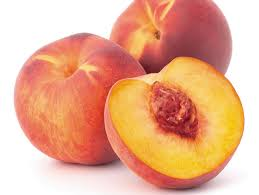 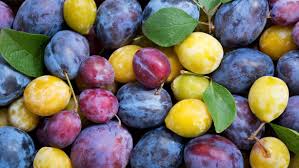 pesche
prugne
I suoni dell’estate
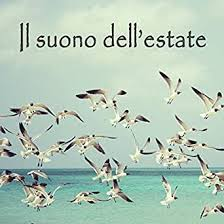 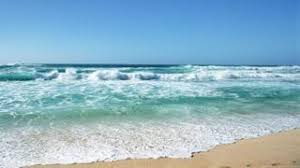 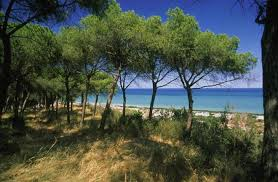 Attività di musica
Divertiti a riprodurre con la voce o con altri mezzi i suoni dell’estate.

Disegna o trova e incolla sul quaderno immagini dei suoni dell’estate.
Il richiamo dei gabbiani
Le onde del mare
Il soffio del vento
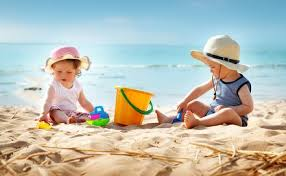 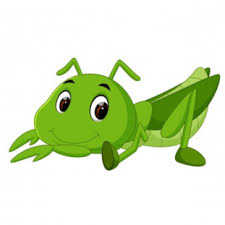 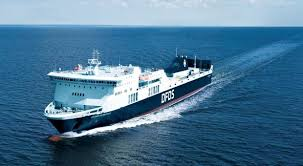 I giochi e le risate dei bambini
Il frinire delle cicale
La sirena del traghetto
Cos’è il mare?
Attività di Italiano

Copia la poesia in corsivo sul quaderno, poi cerchia in rosso le doppie e in verde le paroline con i suoni chi/ che.
Una barchetta azzurra con una vela bianca;
tante onde felici che fanno l’altalena;
mille conchiglie sparse sulla sabbia dorata;
un bosco variopinto di ombrelloni rossi e gialli e verdi e blu;
una paletta, un secchiello, un aquilone in cielo
e tanto tanto tempo per giocare;
ecco cos’è il mare.
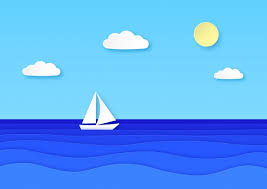